Кружок « Ловкие пальчики»Развитие мелкой моторики рук
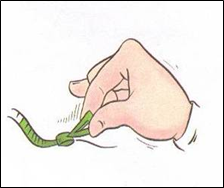 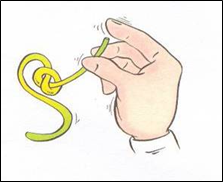 у детей
5 - 7 лет.
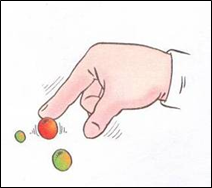 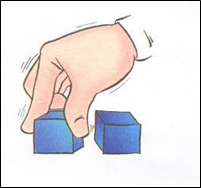 МБДОУ д/с « Колокольчик»
« Ум ребенка находится на кончиках его пальцев »В. А. Сухомлинский
Ребенок постоянно изучает , постигает 
окружающий мир .Основной метод накопления информации –
 прикосновения. Ребенку необходимо все хватать , трогать , 
гладить. 
    У большинства детей пальцы мало подвижны, движение их отличаются неточностью или несогласованностью. Вот почему в последнее время развитию мелкой  моторики педагоги и психологи все больше уделают внимание.             
   
 Мелкая моторика – 
это скоординированные движения 
кистей рук и мелких мышц пальцев.
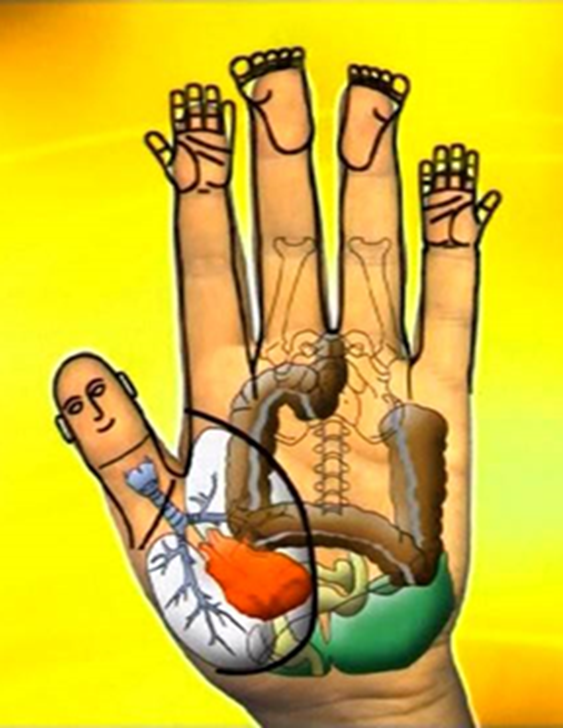 Учеными доказано, что от развития мелкой моторики напрямую зависит работа речевых и мыслительных центров головного мозга. Чтобы стимулировать развитие речи у ребенка, важно 
развивать  мелкую моторику. 
Развитие мелкой моторики необходимо для стимуляции мозговой
 деятельности и для развития интеллектуальных способностей. 

 Навыки моторики помогают ребенку исследовать, сравнивать, классифицировать и тем самым позволяют ему лучше понять мир, в котором он живет. 

От развития мелкой моторики зависит подготовленность руки к письму. 

К 6 - 7 годам в основном заканчивается созревание соответствующих зон головного мозга развития мелких мышц кисти. Поэтому работа по развитию мелкой моторики должна начаться задолго до поступления ребенка в школу. 

Очень важно в дошкольном возрасте как можно раньше создавать условия для накопления ребенком двигательного и практического опыта, развивать навыки ручной умелости, формировать механизмы, необходимые для будущего овладения письмом.
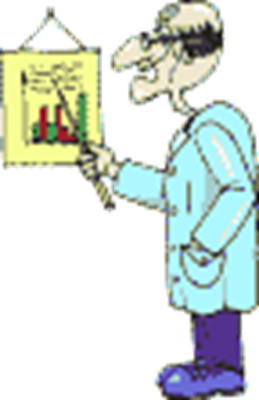 Работа по развитию мелкой моторики включает несколько направлений:

развитие ручной умелости 
(создание поделок, конструирование, рисование, лепка, в которых развивается мелкая моторика, глазомер, аккуратность, умение довести начатое дело до конца, внимание, пространственная ориентация),

развитие у детей чувства ритма, умения согласовывать слово и движение в определенном ритме,

развитие графических умений
 (это происходит в процессе рисования и графических работ – рисование по клеточкам, раскрашивание, штриховки и других видов заданий),

развитие пространственной ориентации
 (умение ориентироваться на листе бумаги: справа, слева, в верхнем правом углу, посередине, в верхней строчке, в нижней строчке) .
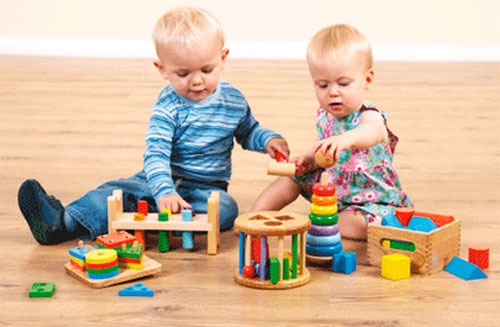 Занятия не ставят своей целью
    научить ребенка писать. 
Этот процесс длительный и непростой. 
На наших занятиях мы имеем возможность 
развивать мелкую моторику рук, 
тем самым, осуществить 
этап подготовки руки к письму.
      
     Цель: 
       Развитие мелкой моторики и движений 
       пальцев рук, ручной умелости через 
       выполнение  предметно- практических действий.
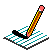 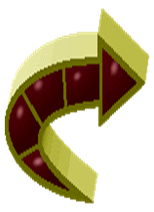 Задачи: 
Учить детей владеть графическими навыками: штриховка, обводить контуры предмета по точкам, дорисовывать предметы, раскрашивать картинки. 
Учить работать с бумагой, пластилином, осваивать различные виды сгибания (оригами). 
Обогащать тактильный опыт детей: учить узнавать на ощупь предметы и материалы .
Развивать умение производить точные движения кистью и пальцами рук.
Развивать способности координированной работы рук со зрительным восприятием.
Воспитывать в детях аккуратность, усидчивость, добросовестное отношение к работе.
Воспитывать внимательность к выполнению заданий.
Воспитывать уважительное отношение к своему и чужому труду.
программа
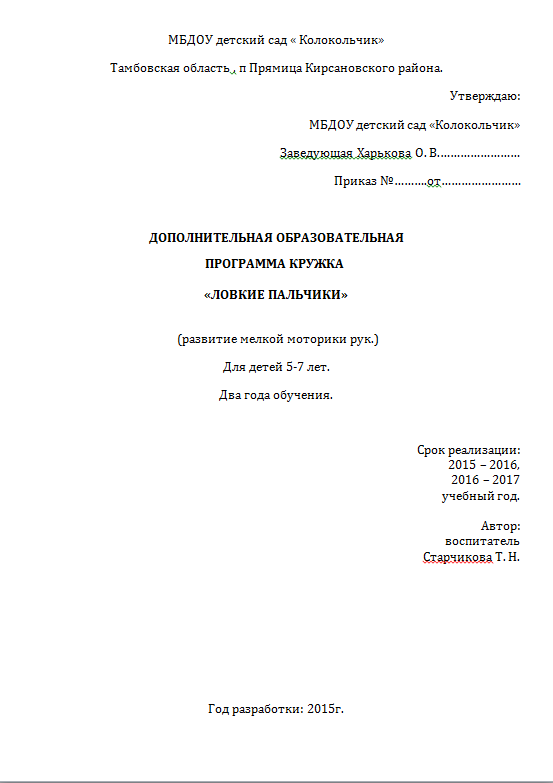 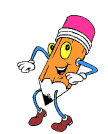 Срок реализации данной дополнительной образовательной программы 2 года.

   Программа кружка предполагает проведение одного занятия в неделю, во второй половине дня. Время занятий 20 мин.
Руководитель: Старчикова Т. Н.
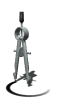 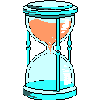 Форма обучения:
совместная деятельность педагога
 и ребенка в форме кружковой работы.

 Формы работы:
 Игры.
 Беседы, показ, работа с наглядным материалом.
 Практические упражнения для отработки
 необходимых навыков.    
 Чтение и заучивание художественной литературы.
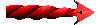 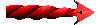 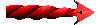 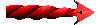 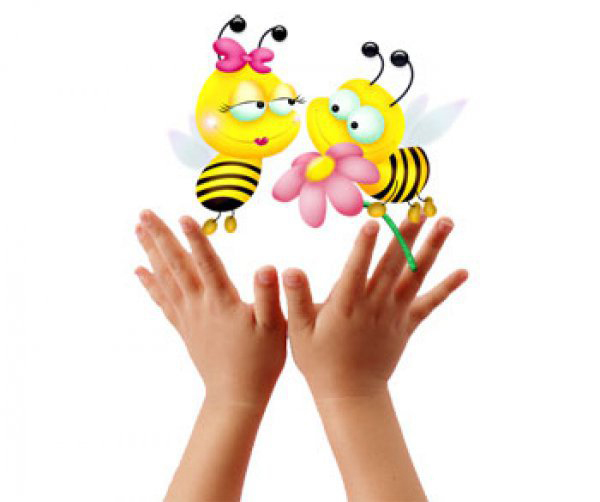 Структура занятий.
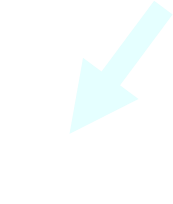 Второй год обучения:
Первый год обучения:

1.пальчиковая гимнастика, игры.

2.массаж кистей рук;
 игры с крупой, песком, 
с мелкими предметами;
упражнения для развития
 тактильной чувствительности.

3.развитие ручной умелости:
пластилинография,
 аппликация,
рисование,
конструирование,
вырезание.
3.развитие графических
умений:
рисование по клеточкам,
штриховка,
раскрашивание,
рисование по трафарету,
дорисовка.
Методика программы позволяет детям  
                        интенсивно заниматься и не утомляться
                        за счет постоянной смены
                        видов деятельности и 
                        переключения внимания. 

Занятия по данной программе проводятся в игровой форме. Во время игры, максимально реализуется ситуация успеха, следовательно, работа происходит естественно, не возникает психического напряжения. Все игры и задания безопасны для жизни и здоровья детей.
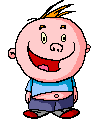 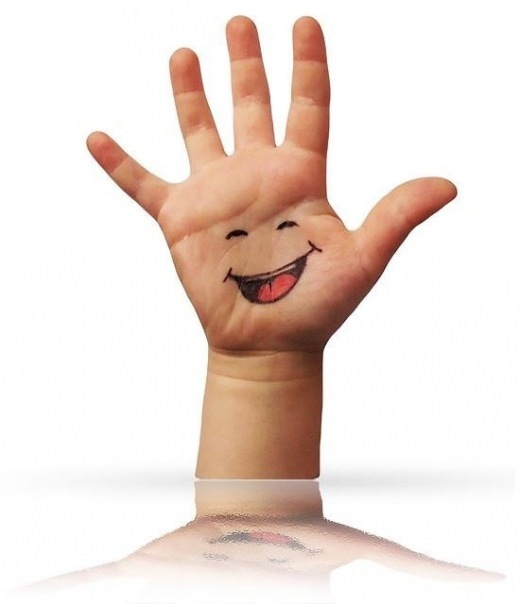 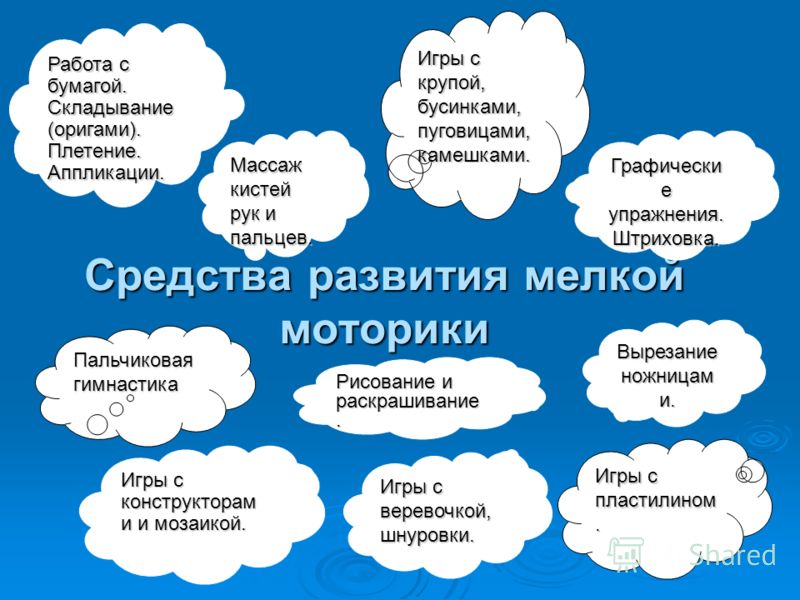 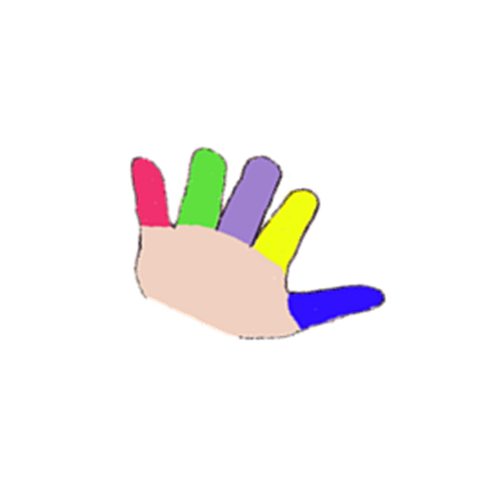 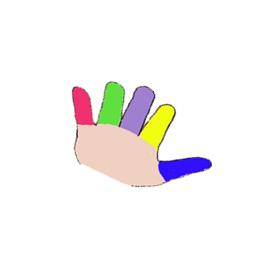 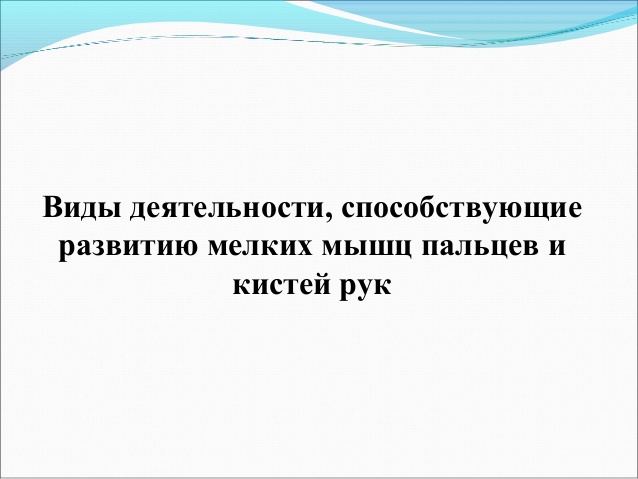 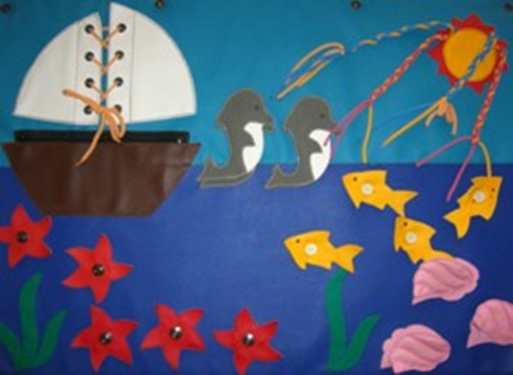 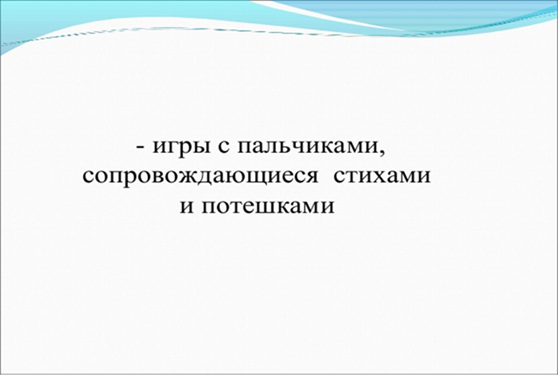 Функциональные
 застежки, игры-шнуровки.
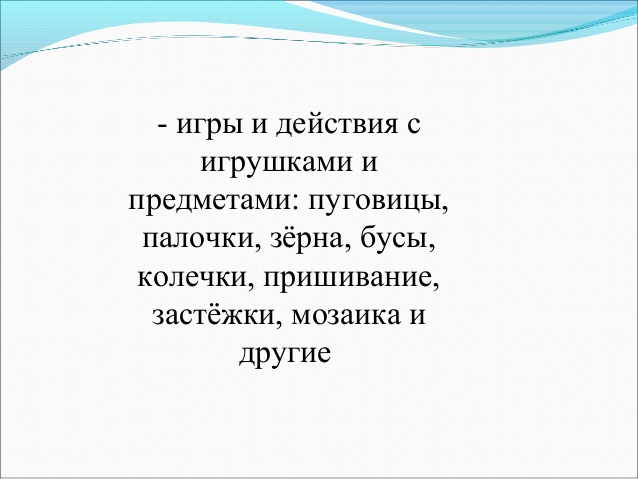 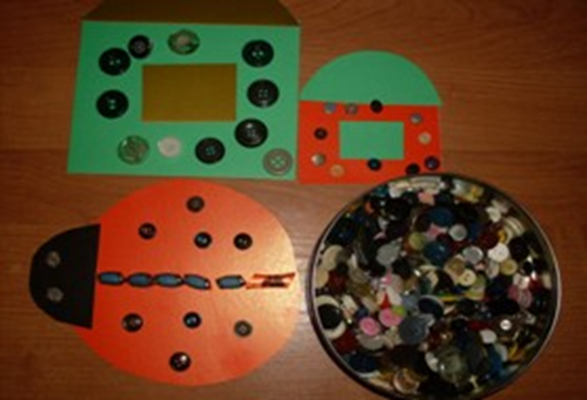 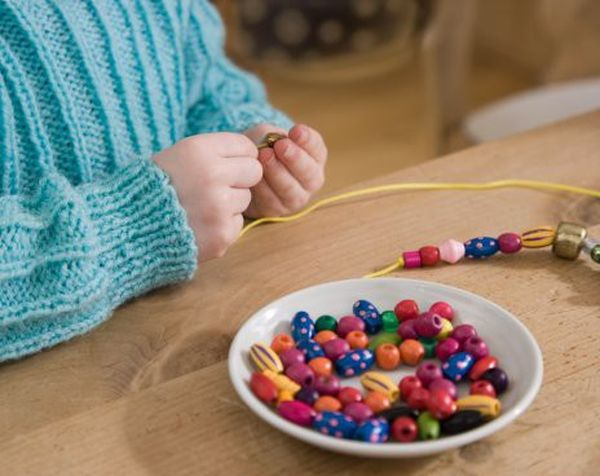 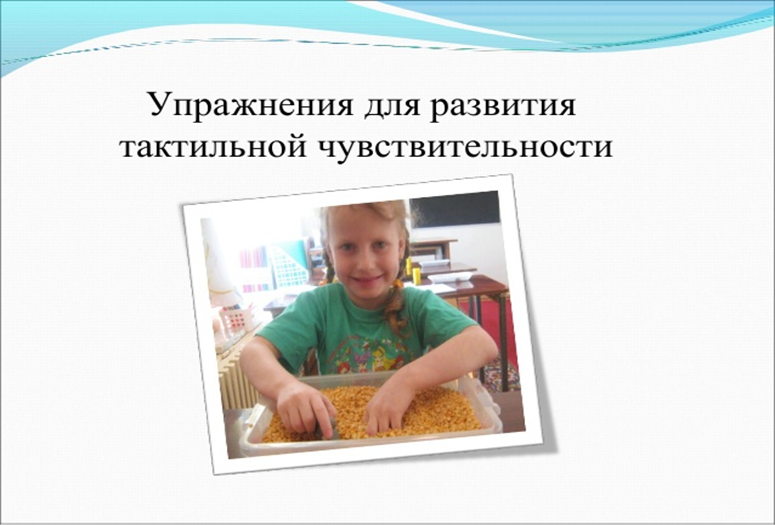 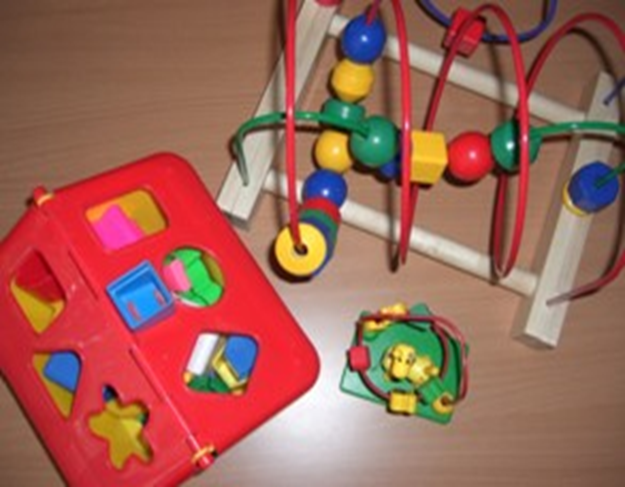 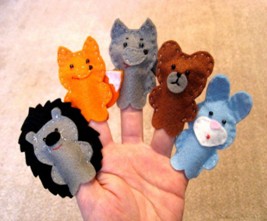 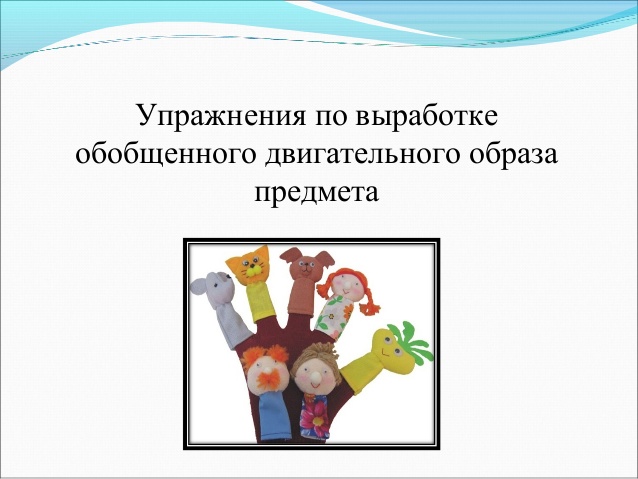 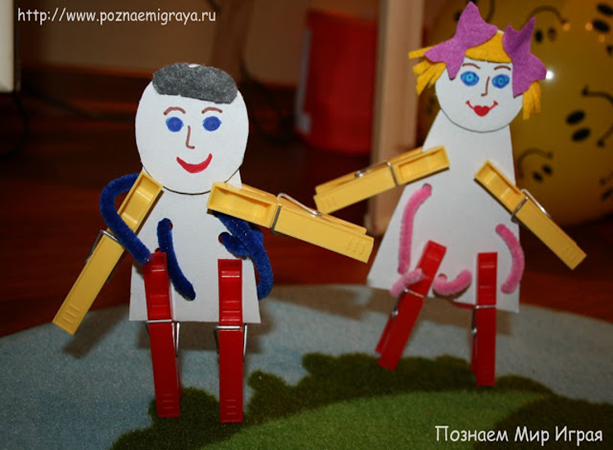 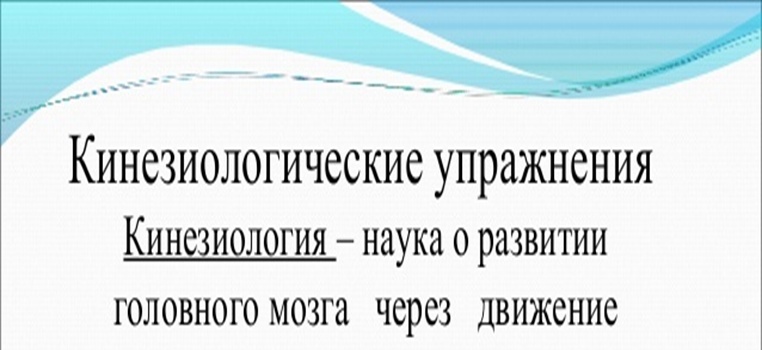 Кинезиологические упражнения.
Кинезиология - это наука о мышцах и выполняемых ими движениях.
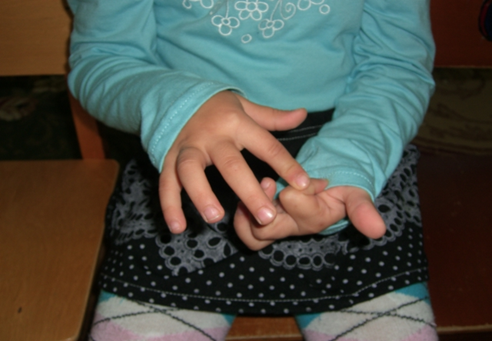 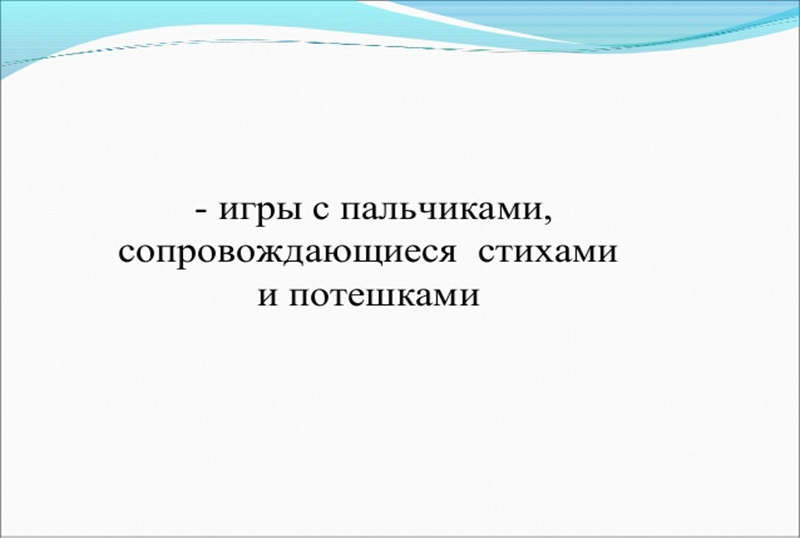 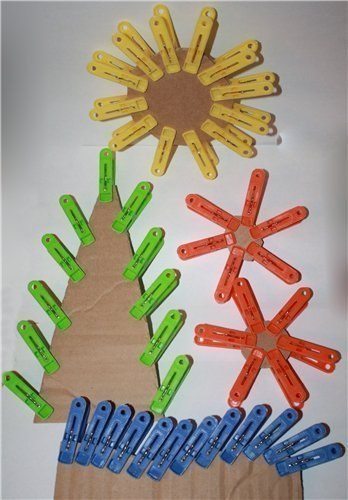 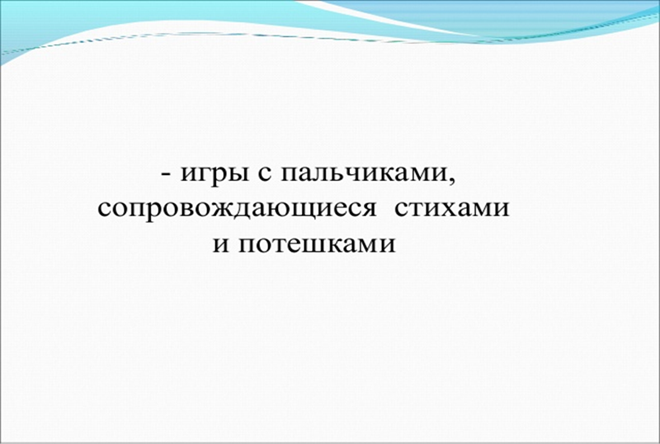 -игры с прищепками
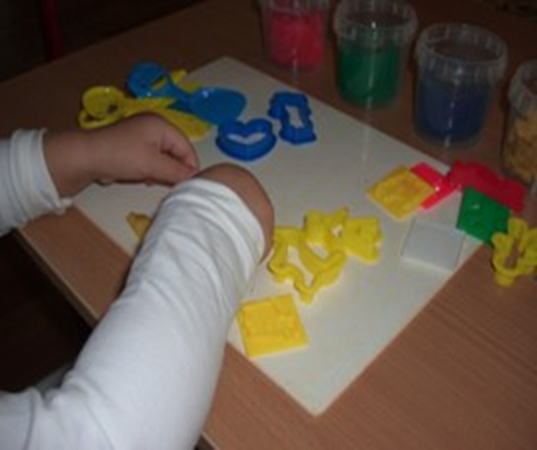 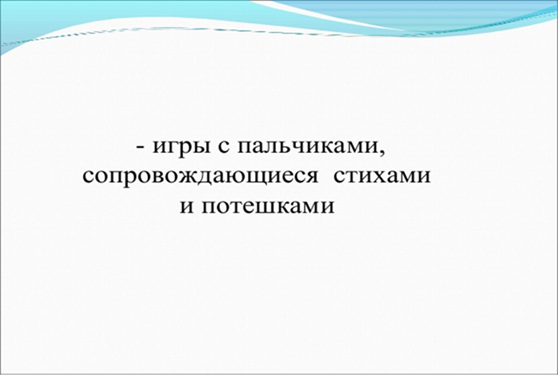 Рисование, лепка, аппликация.
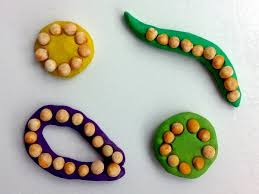 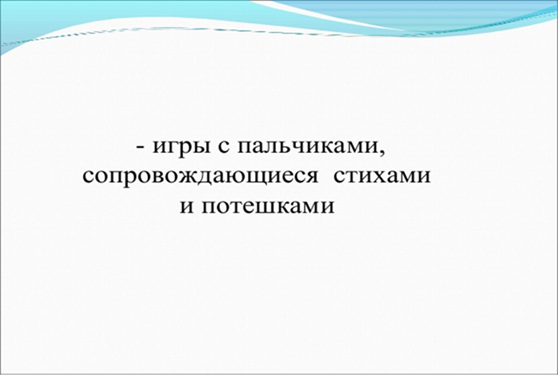 Игры
с пеком и водой, с крупами, сухие бассейны
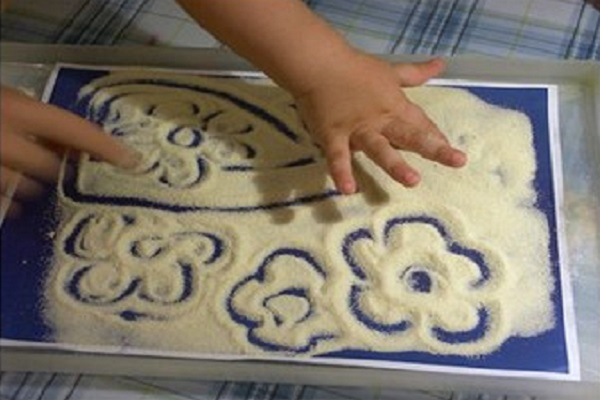 Умелыми пальцы становятся не сразу. Результаты работы не всегда проявляются быстро. Работа по развитию движений рук должна проводиться регулярно и целенаправленно, тогда будет достигнут наибольший эффект.

    Общее моторное отставание наблюдается у большинства  современных детей , слабую руку дошкольника нужно и необходимо развивать : каждый день , каждый час , каждую минуту .
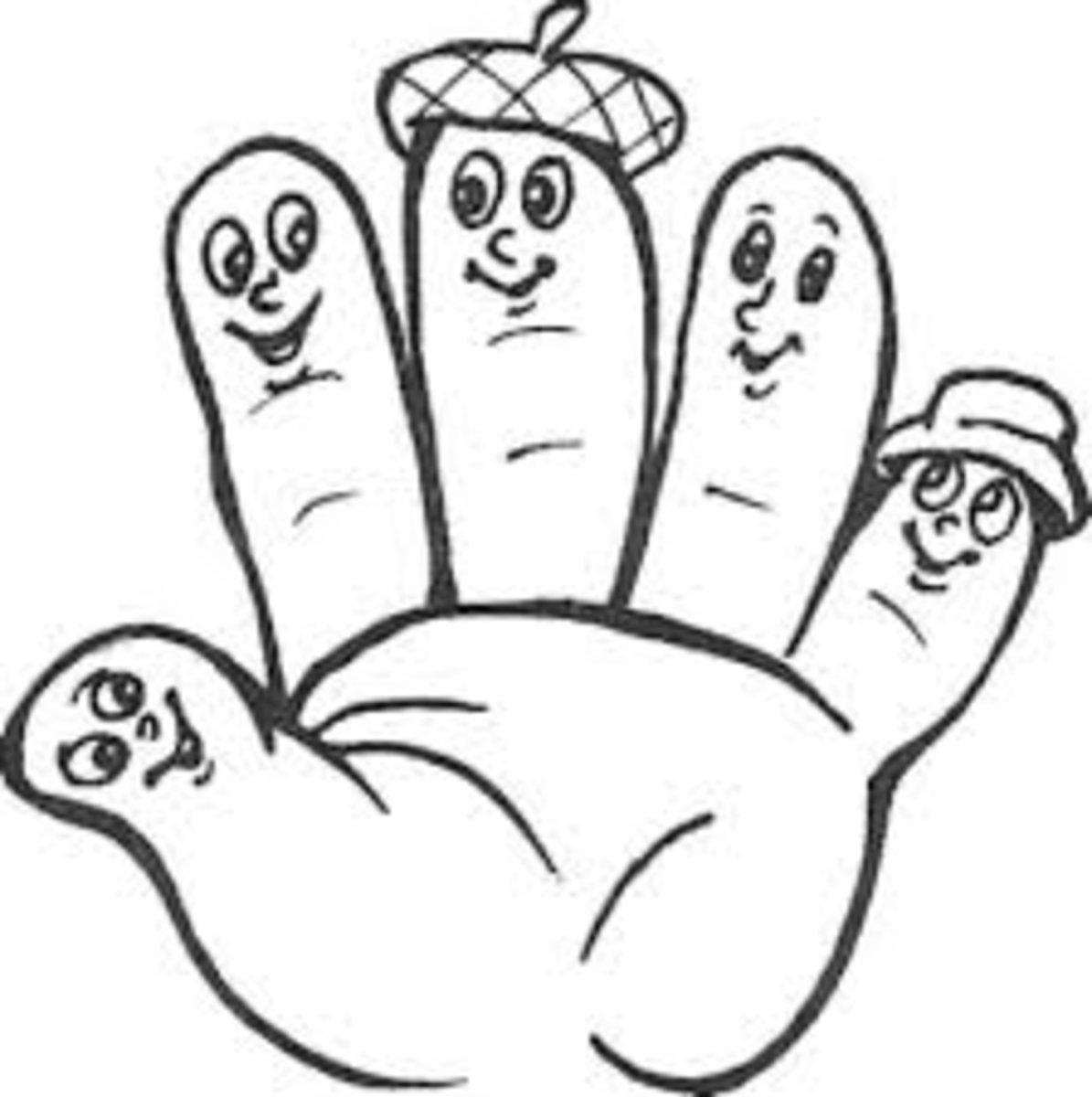 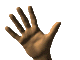 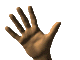 БЛАГОДАРИМ
 ЗА
ВНИМАНИЕ!!!
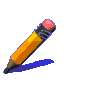